lemon
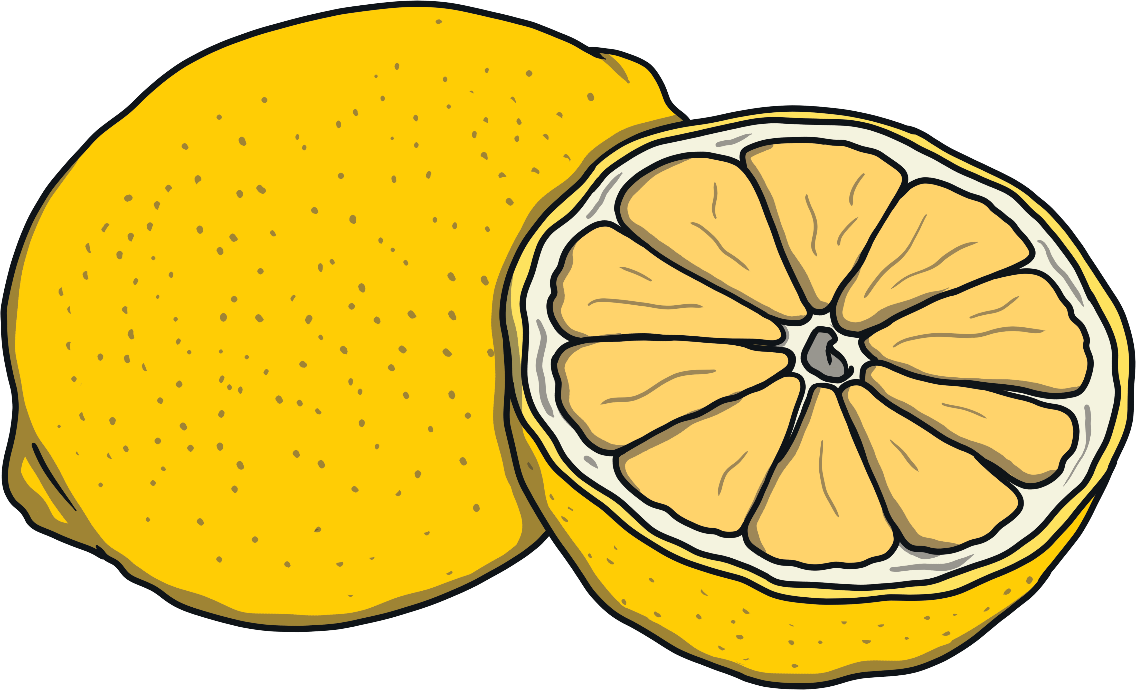 rubber duck
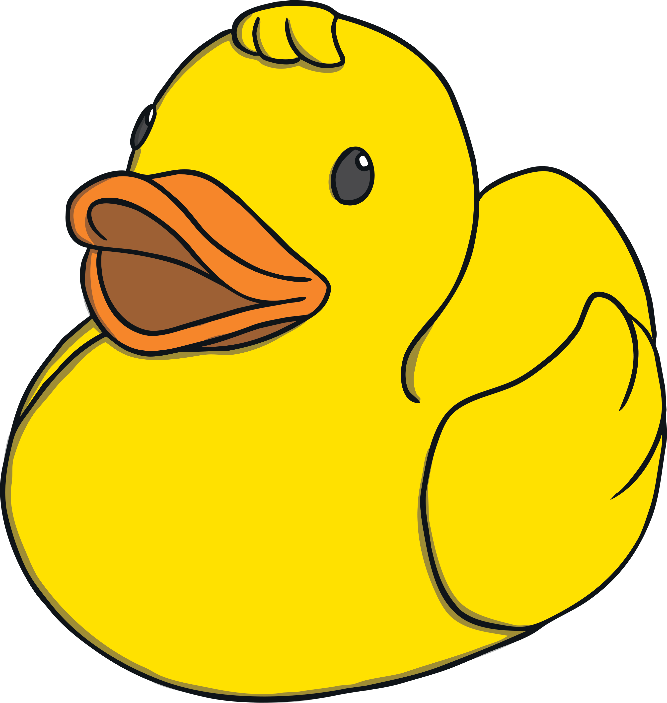 sunflower
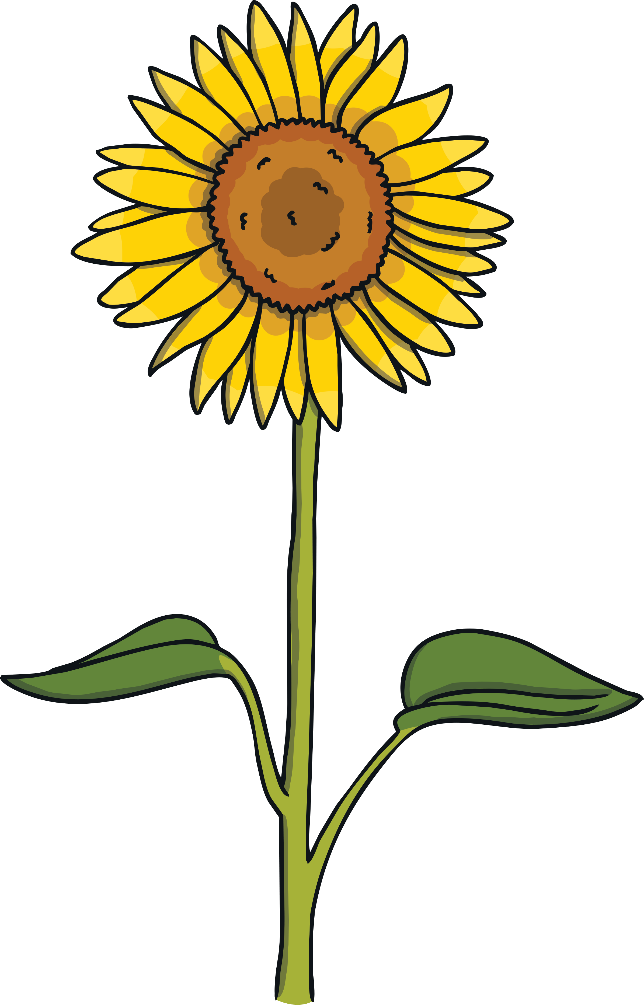 banana
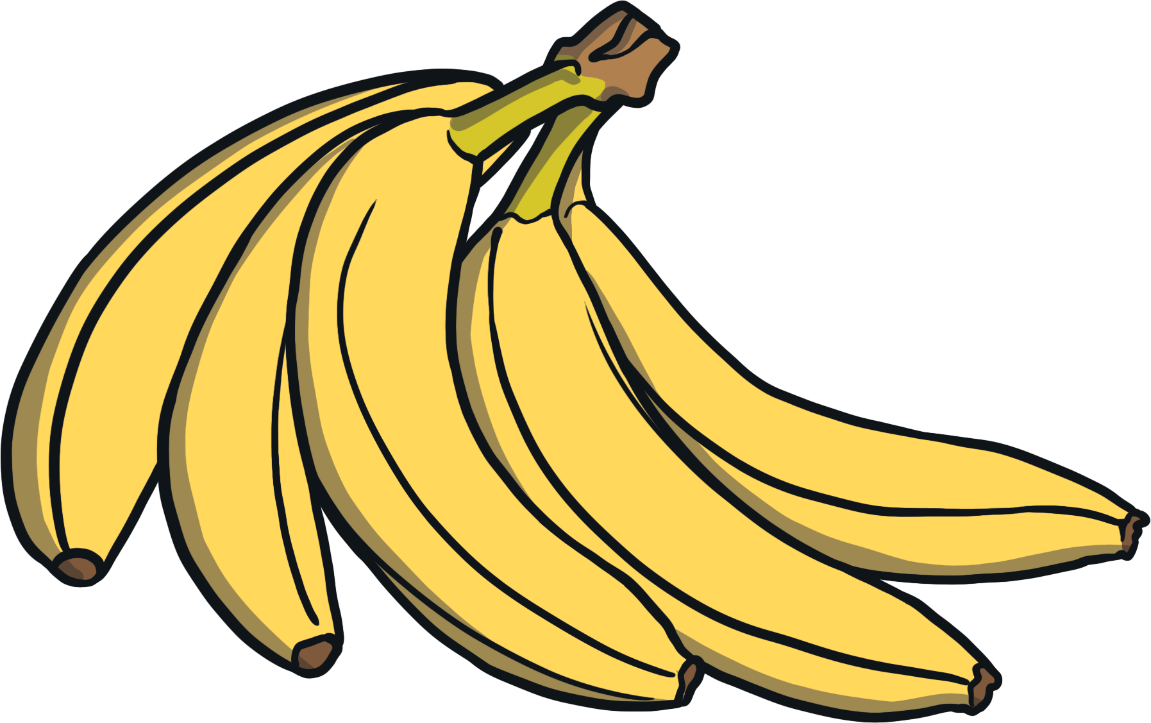 corn
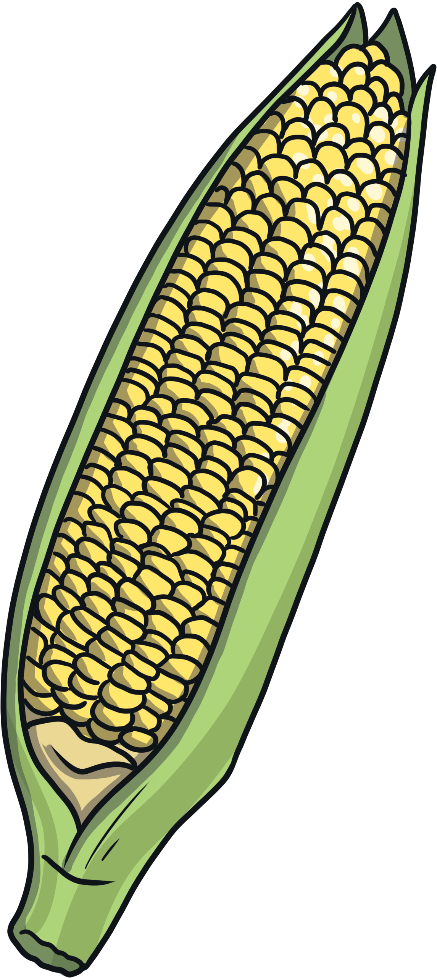 cheese
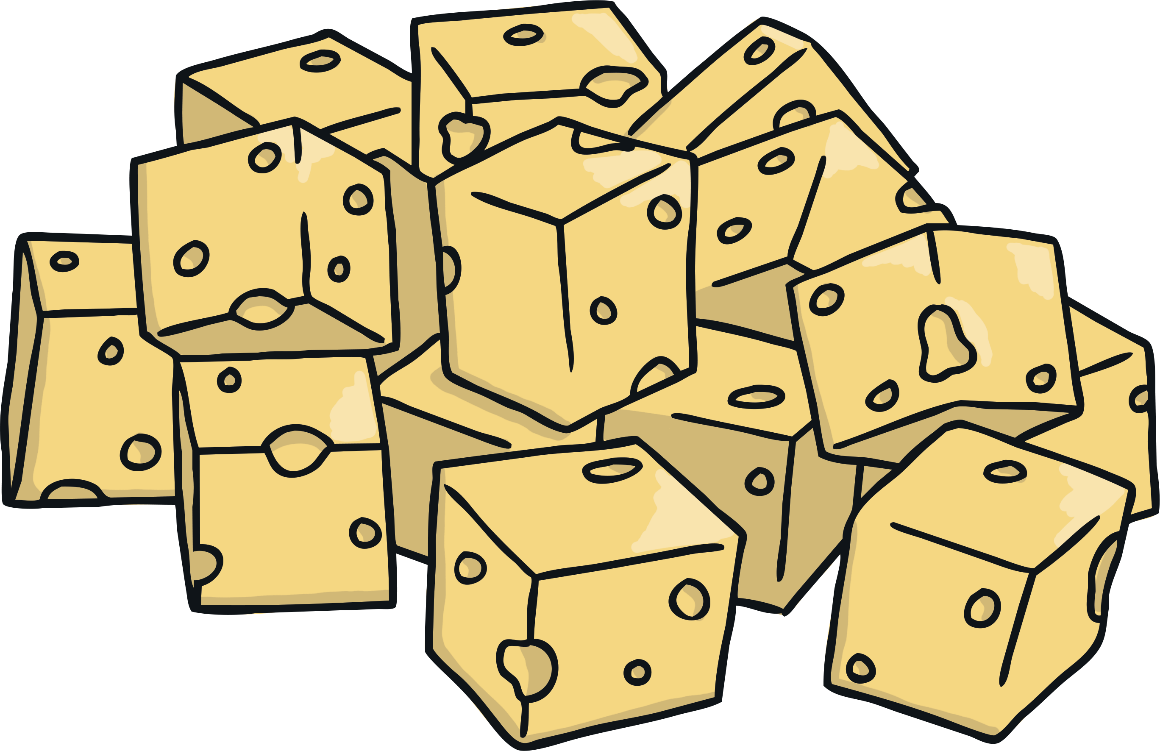 chick
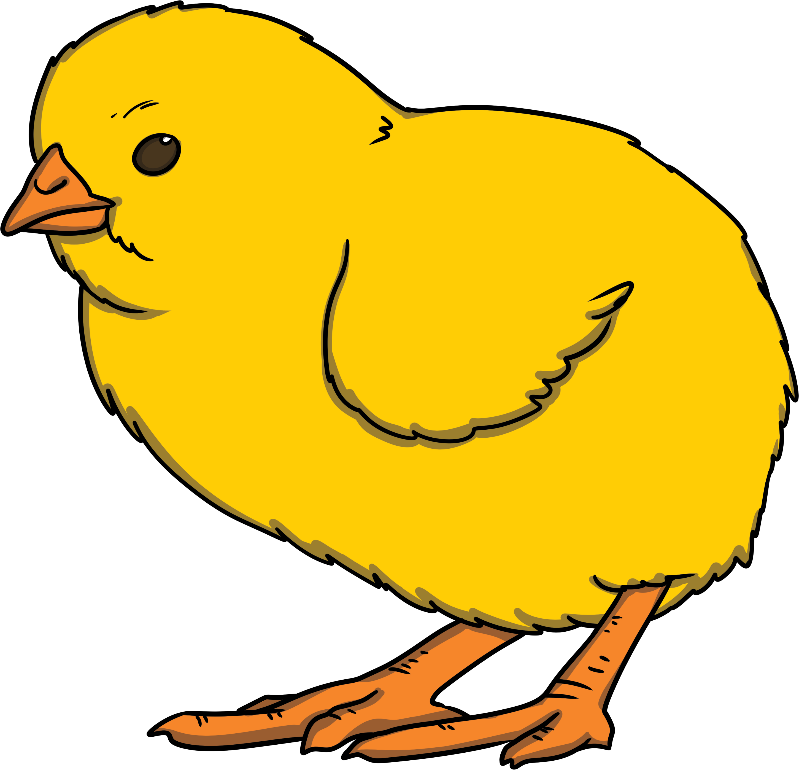